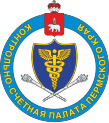 Контрольно-счётная палата Пермского края
Анализ основных показателей деятельности контрольно-счетных органов муниципальных образований Пермского края за 2018 год
Пермь,
2019
Информация о КСО МО Пермского края. 2018 год
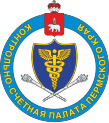 02
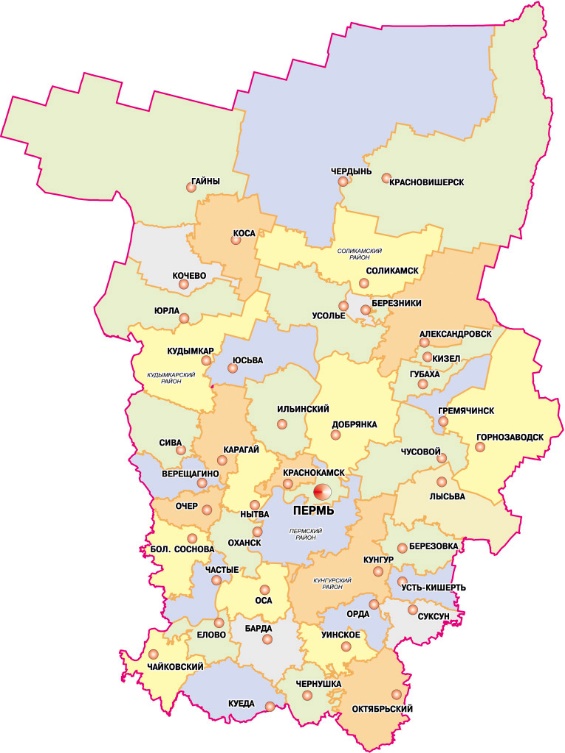 56%
Количество органов внешнего муниципального финансового контроля 49 единиц, из них:
- 8 КСО МО городских округов;
- 38 КСО МО муниципальных районов;
- 3 КСО МО городских поселений
42 КСО - обладают правами юридического лица, 
7 КСО - осуществляют свою деятельность как структурные подразделения представительных органов муниципальных образований.
17%
2017 год 
56 КСО МО, из них 44 КСО МО – юридические лица, 12 КСО – структурные подразделения
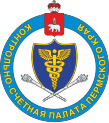 Штатная численность КСО МО Пермского края. 2018 год
03
56%
17%
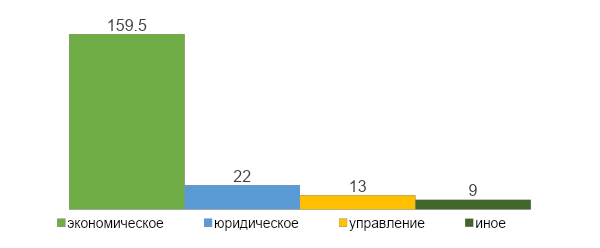 5 сотрудников КСО МО имеют 2 и более высших образования:
КСП Очёрского МР;
КСП Уинского МР;
КСП Кудымкарского МР;
КСП Юсьвинского МР
Основные результаты деятельности КСО МО Пермского края за 2018 год
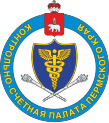 04
*в 2017 году внешние проверки бюджетной отчетности в общем кол-ве мероприятий не выделены
159 контрольных и экспертно-аналитических мероприятий проведено на основании:
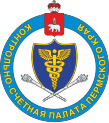 05
поручений представительных органов
2017     2018
обращений органов прокуратуры и правоохранительных органов
77      60
предложений и запросов глав муниципальных образований
86      63
по обращению гражданина
31*    34
*за искл. КСП Красновишерского МР – 146 мероприятий
4         2
Основные результаты деятельности КСО МО Пермского края за 2018 год.
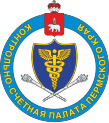 06
Контрольные и экспертно-аналитические мероприятия, ед.
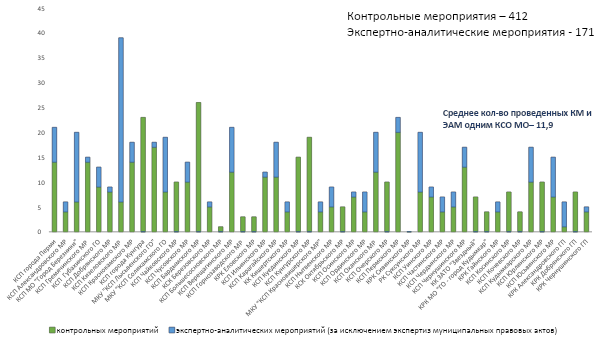 56%
17%
Основные направления контрольных и экспертно-аналитических мероприятий
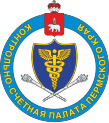 07
Нагрузка на 1 сотрудника КСО МО.
Контрольные мероприятия
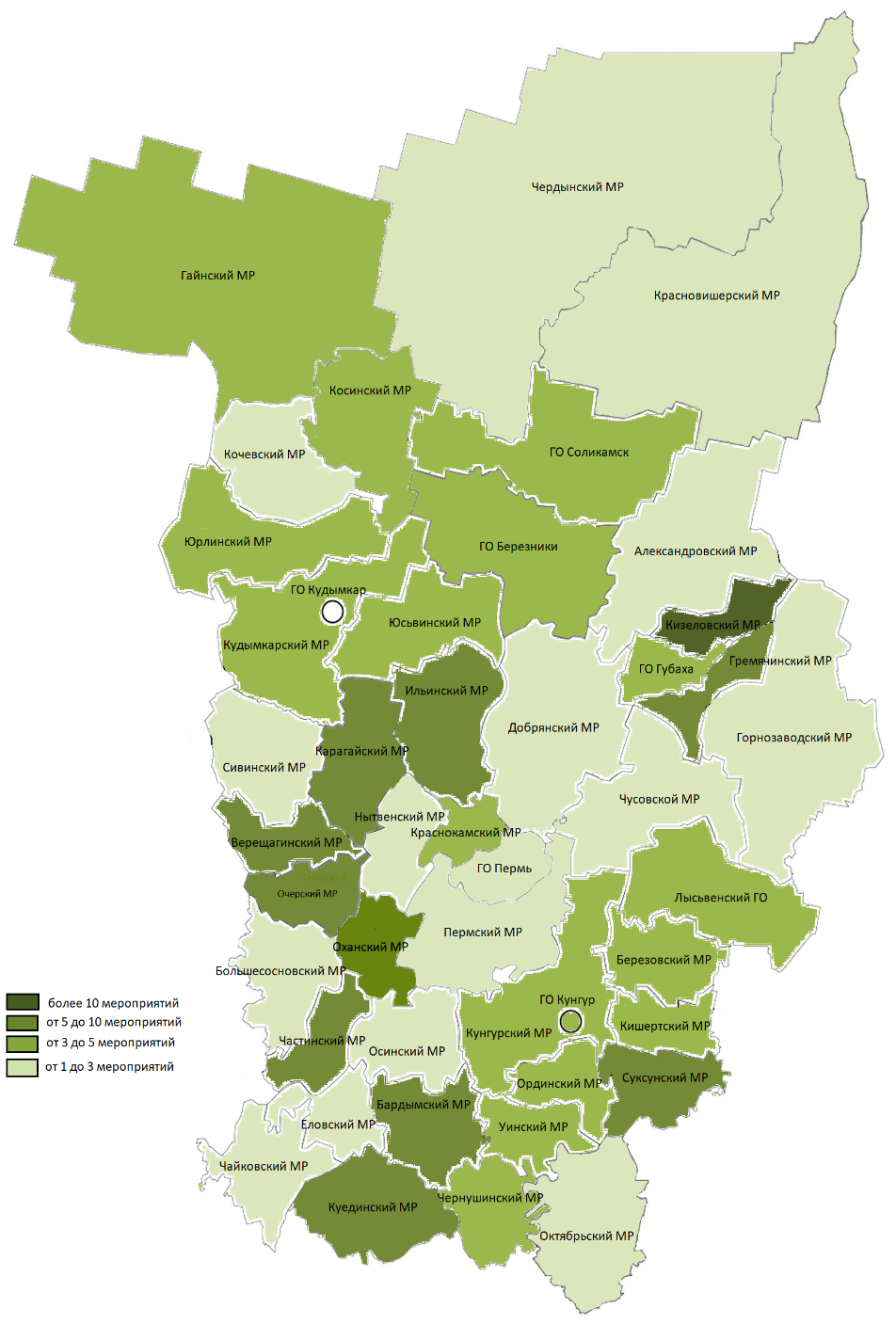 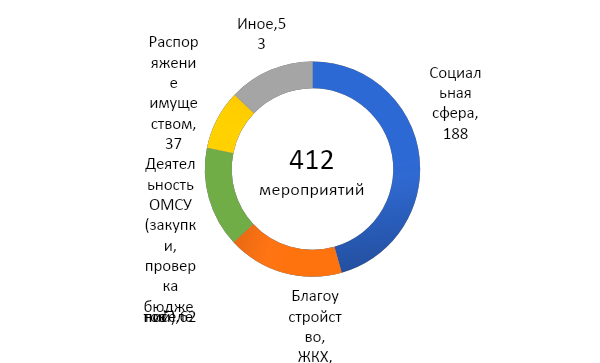 56%
17%
Экспертно-аналитические мероприятия
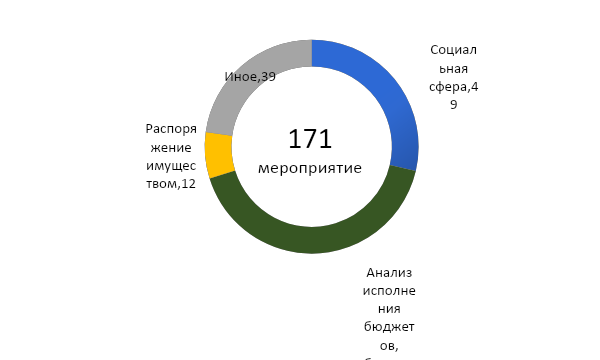 Количество подготовленных экспертиз МПА – 4 419 ед.
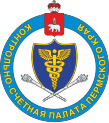 08
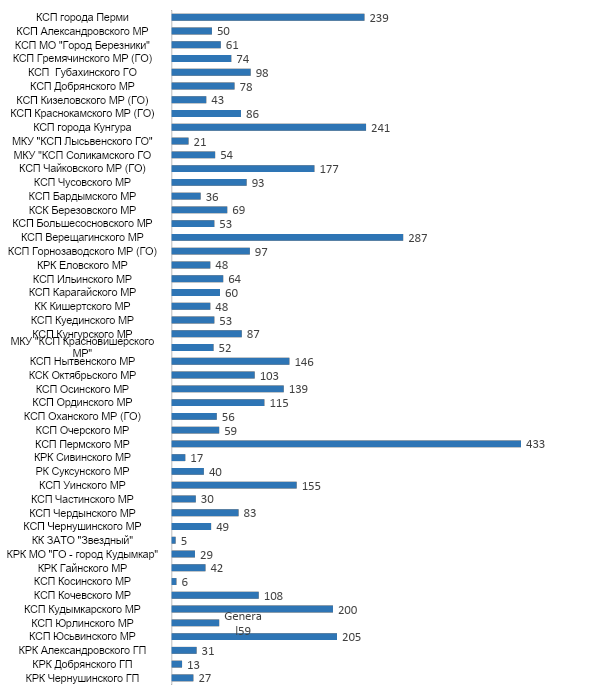 Нагрузка на 1 сотрудника по количеству подготовленных экспертиз МПА, ед.
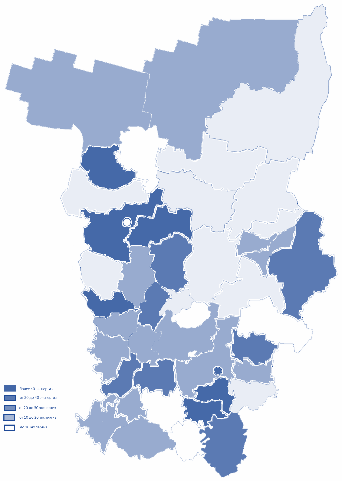 56%
17%
Среднее значение по краю - 90
Объем и структура выявленных нарушений в ходе внешнего финансового контроля в 2018 году
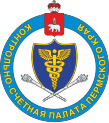 09
2018 год – 15 712,4 млн. руб.
2017 год – 19 826,6 млн. руб.
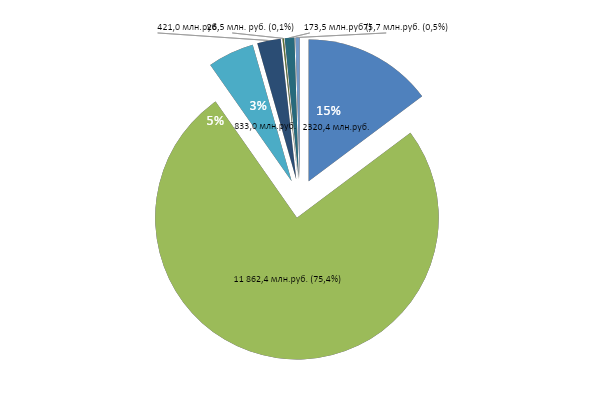 56%
17%
Нецелевое использование бюджетных средств:
2017 год –  13,4 млн. руб.
2018 год – 26,5 млн. руб.
Нарушения ведения бухгалтерского учета…:
КСП Пермского МР – 7 479,4 млн.руб.;
КСП Чайковского МР – 2 253,9 млн.руб.
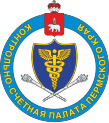 Реализация результатов мероприятий
10
59/54
546/451
Направлено предписаний
Приняты/внесены измененияв муниципальные правовые акты:
Постановления 
администрации МО
Направлено представлений
181
16,6*/
17,2
301/52
31
Распоряжения ОМС
Кол-во материалов, направленных в органы прокуратурыи иные ПО
Решения представительного
органа
207
Возвращено средств в бюджеты, млн. руб.
Привлечено к дисциплинарной ответственности лиц
484/545
Составлено протоколов об административных правонарушениях сотрудниками КСО
24
Приказы ОМС
Наибольшее кол-во предложений по внесению изменений в МПА даны:
КСП Пермского МР - 393
КСП Верещагинского МР – 217;
КСП Нытвенского МР – 147;

Не давались предложения:
КСП Косинского МР; КСП Куединского МР;
КК ЗАТО «Звездный»
67/92
2017/2018
* за искл. возврата по КСП Березовского МР в 2017 г. – 82,3 млн. руб.
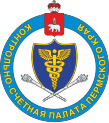 Информационное обеспечение деятельности КСО МО
11
В соответствии с Федеральным законом № 6-ФЗ КСО МО должны иметь свои официальные сайты в информационно-телекоммуникационной сети Интернет (ч.1 ст.19)
6 КСО МО имеют официальные сайты
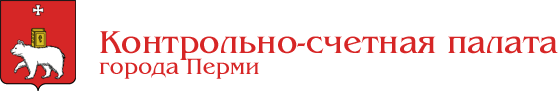 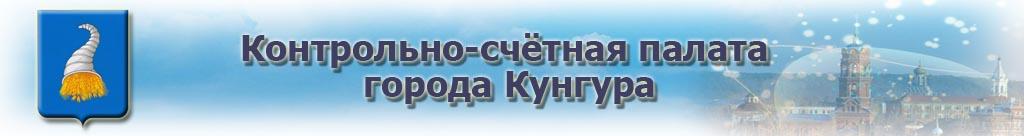 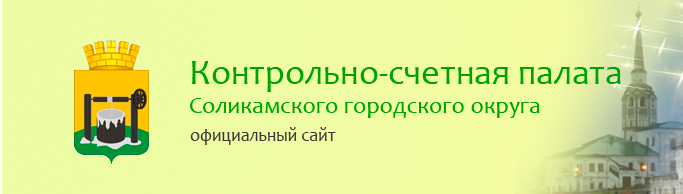 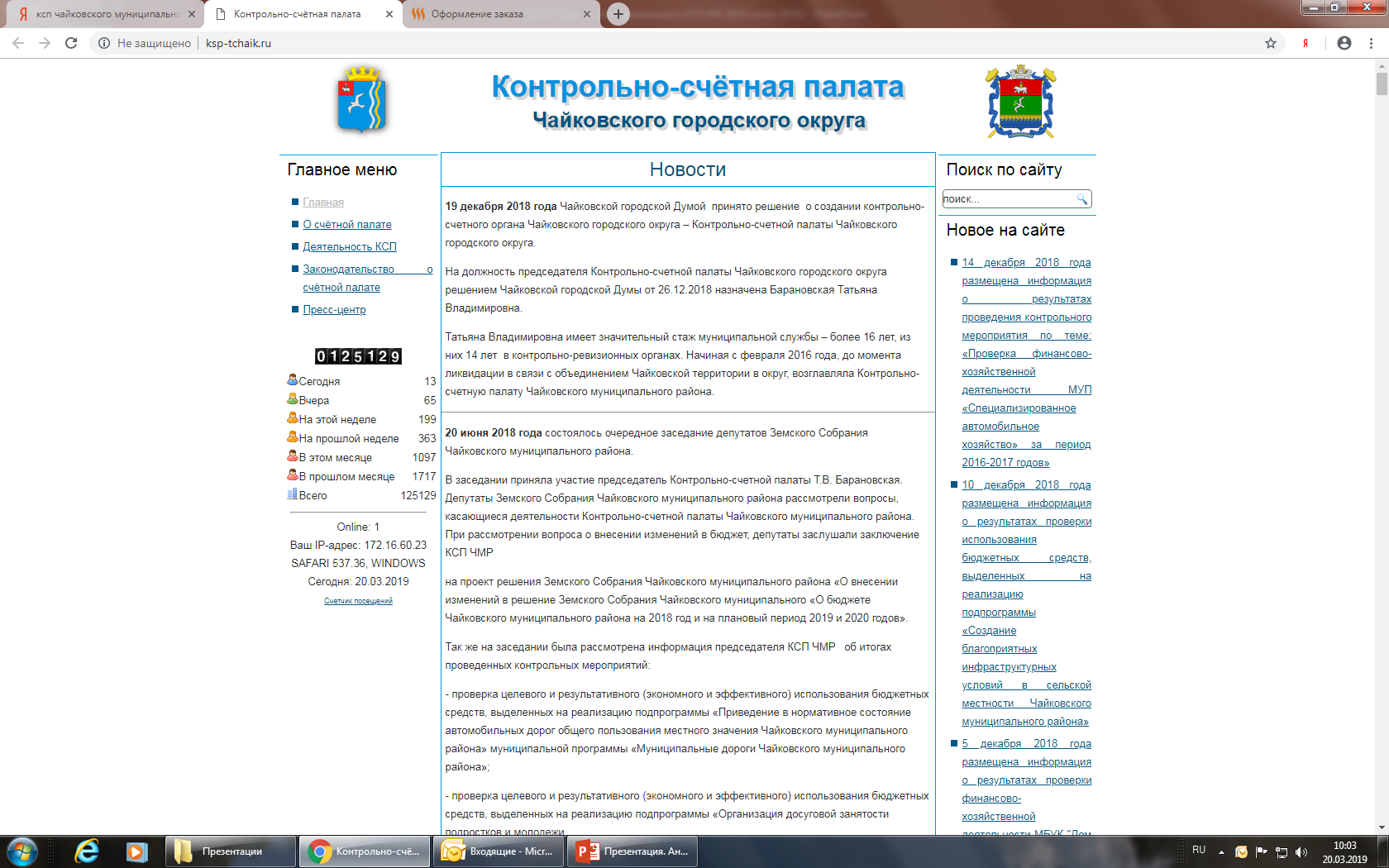 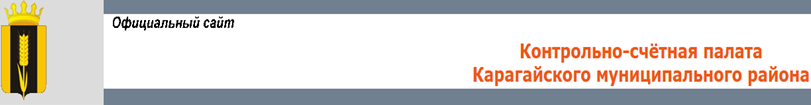 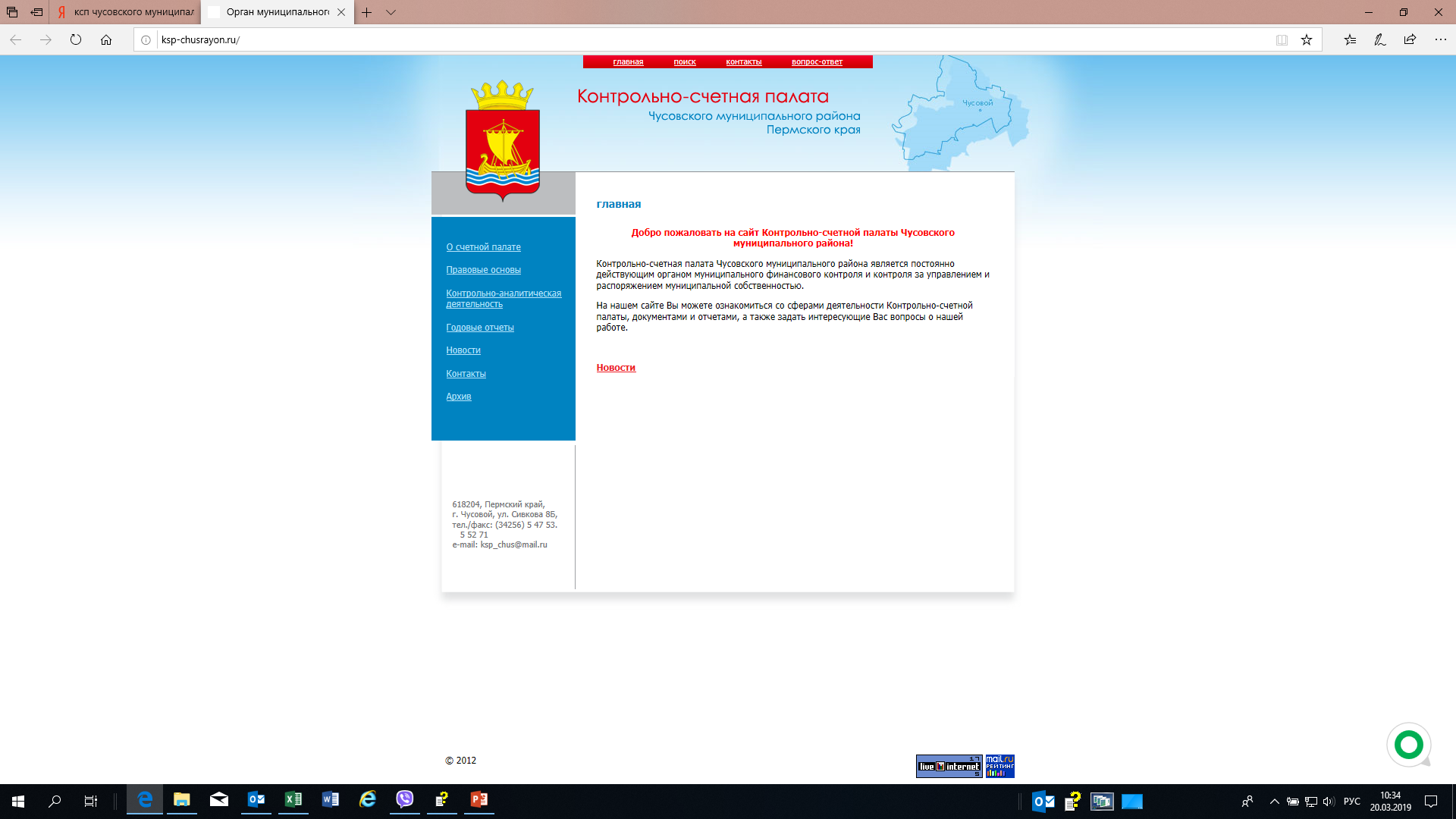 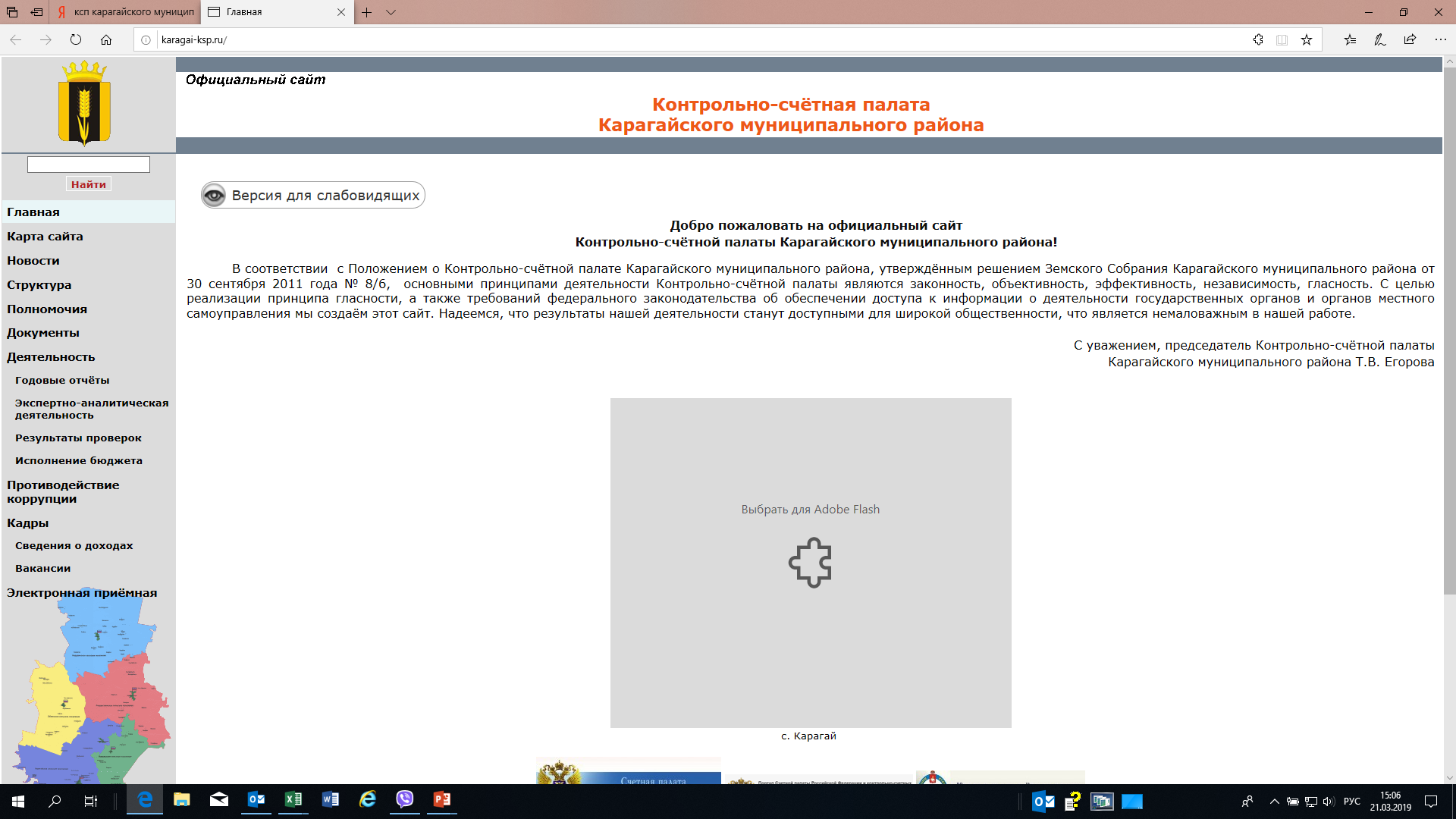 У 42-х КСО МО информация размещена на сайтах администрации или представительного органа
Отсутствует информация в сети Интернет у 1 КСО МО (КСП Кизеловский МР)
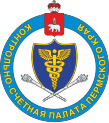 Наличие информации на сайтах КСО МО
12
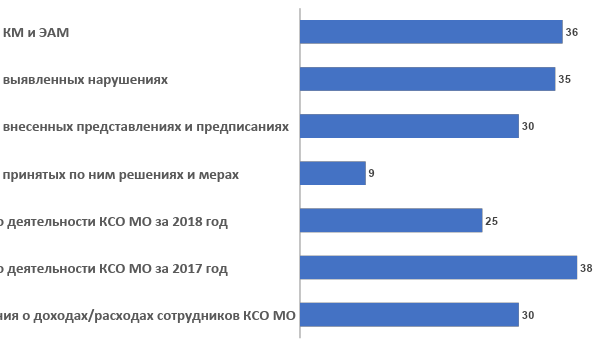 Количество КСО МО, разместивших информацию
Анализ деятельности КСО МО города Перми и Ассоциации «Верхнекамье»
13
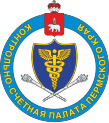 14
Анализ деятельности КСО МО Ассоциации «Верхнекамье»
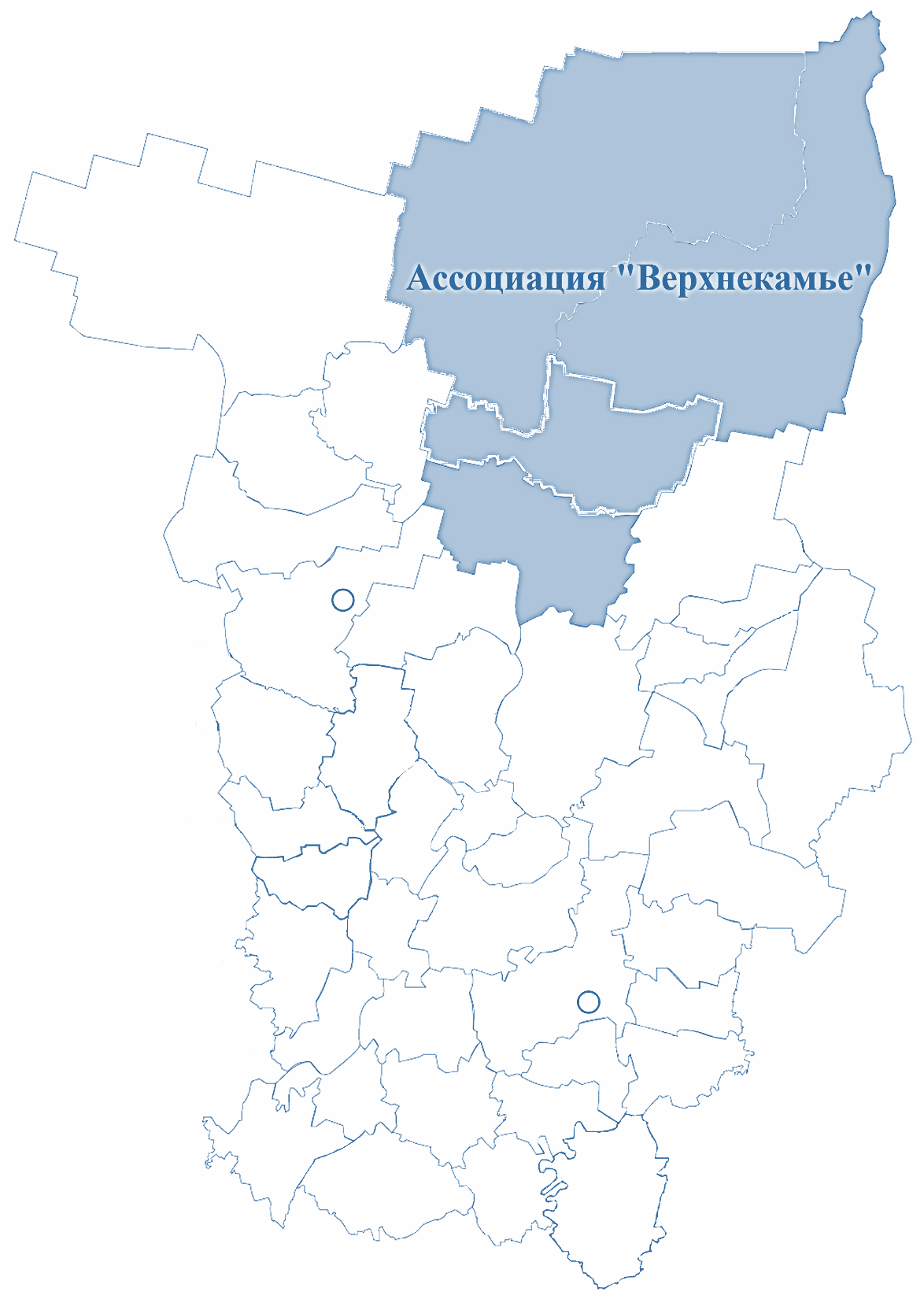 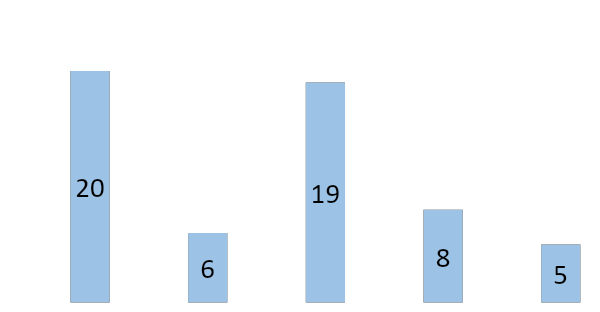 Проведено контрольных и экспертно-аналитических мероприятий, ед.
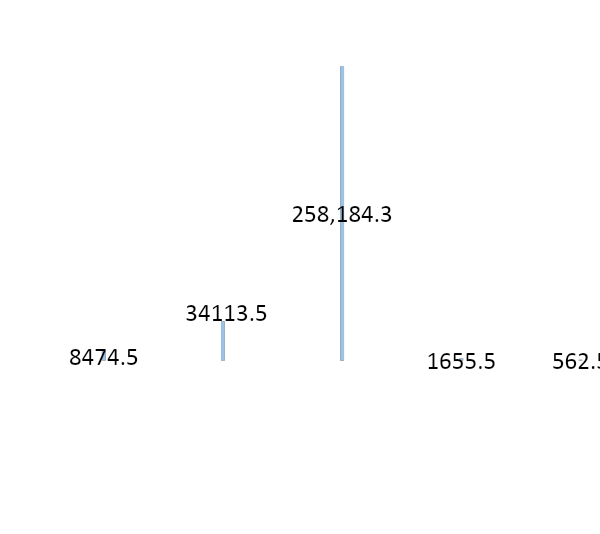 Выявлено нарушений в ходе осуществления внешнего государственного финансового контроля, тыс.руб.
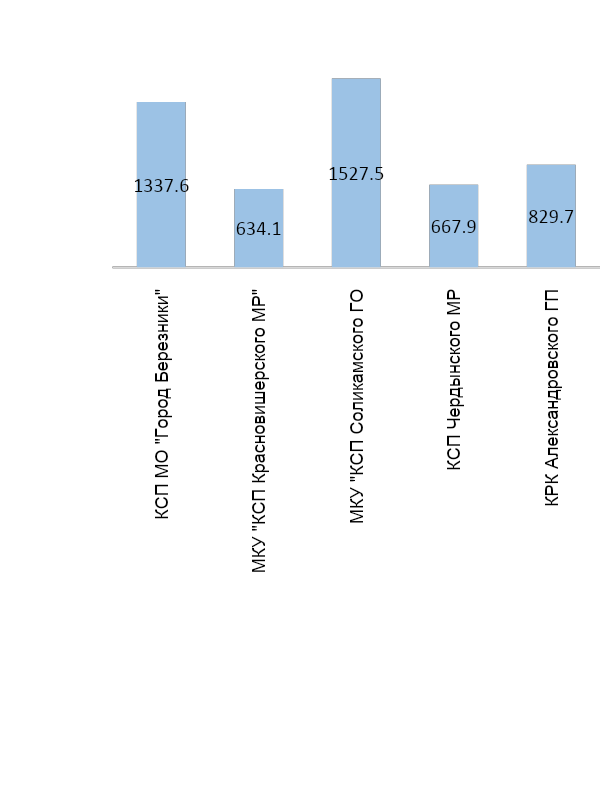 Финансовое обеспечение на 1 сотрудника, тыс.руб.
15
Анализ деятельности КСО МО Ассоциации «Союз»
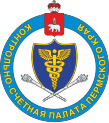 16
Анализ деятельности КСО МО Ассоциации «Союз»
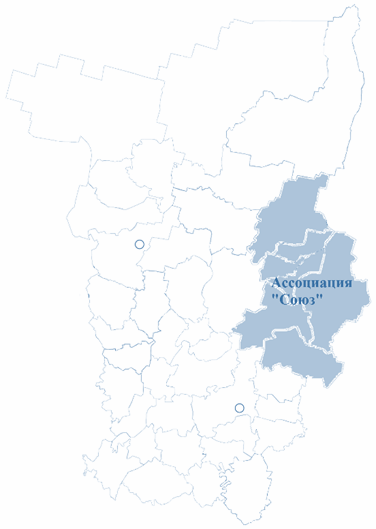 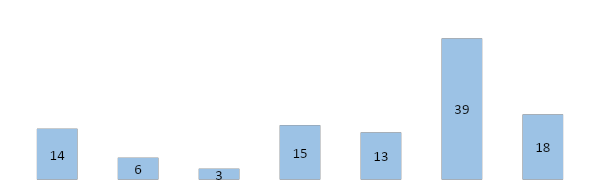 Проведено контрольных и экспертно-аналитических мероприятий, ед.
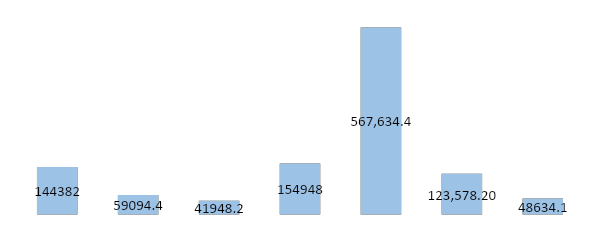 Выявлено нарушений в ходе осуществления внешнего государственного финансового контроля, тыс.руб.
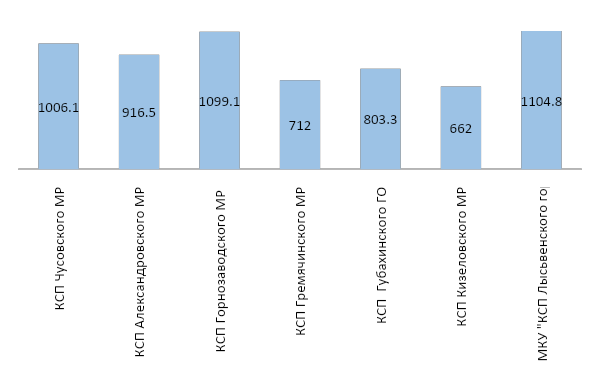 Финансовое обеспечение на 1 сотрудника, тыс.руб.
17
Анализ деятельности КСО МО Ассоциации «Согласие»
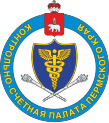 18
Анализ деятельности КСО МО Ассоциации «Согласие»
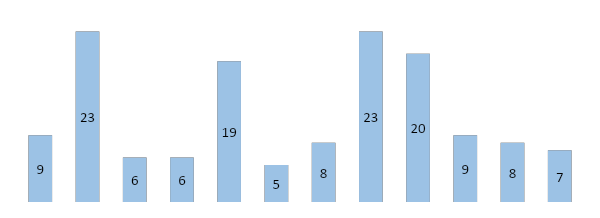 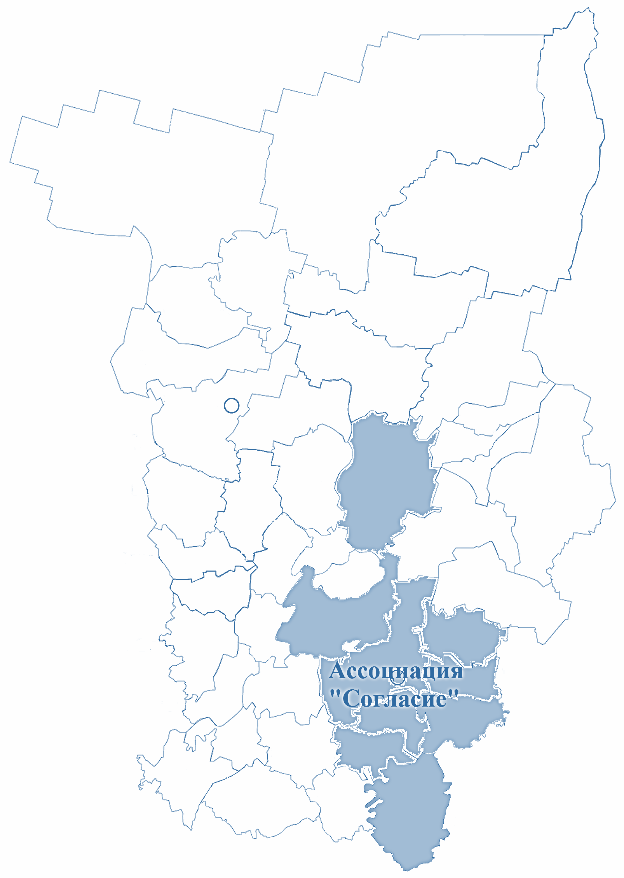 Проведено контрольных и экспертно-аналитических мероприятий, ед.
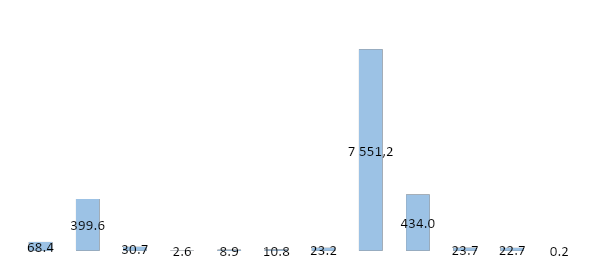 Выявлено нарушений в ходе осуществления внешнего государственного финансового контроля, млн.руб.
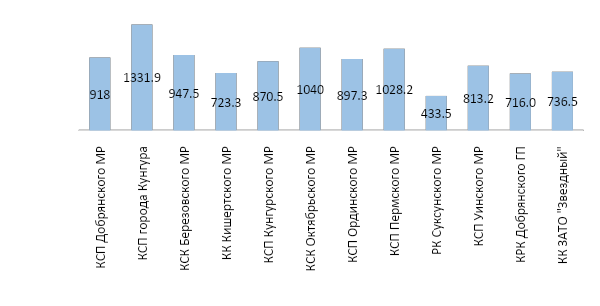 Финансовое обеспечение на 1 сотрудника, тыс.руб.
19
Анализ деятельности КСО МО Ассоциации «Запад»
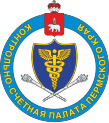 20
Анализ деятельности КСО МО Ассоциации «Запад»
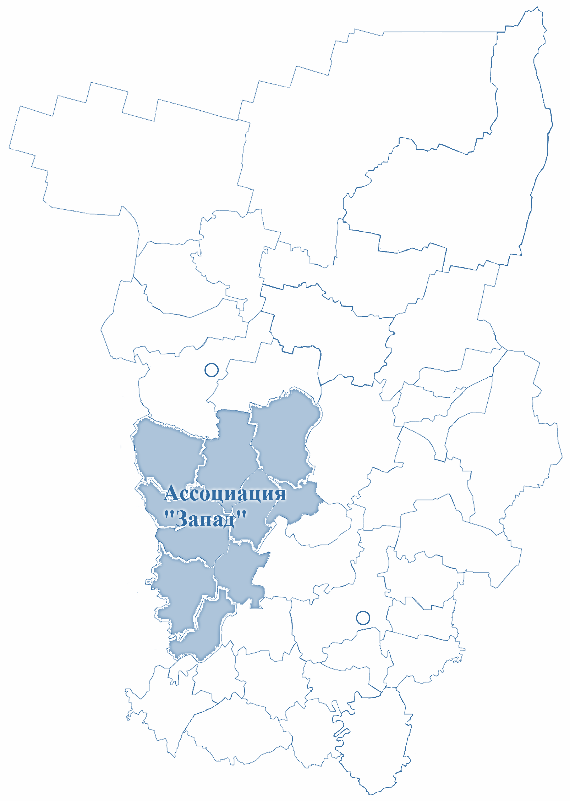 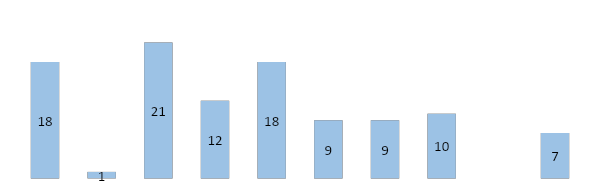 Проведено контрольных и экспертно-аналитических мероприятий, ед.
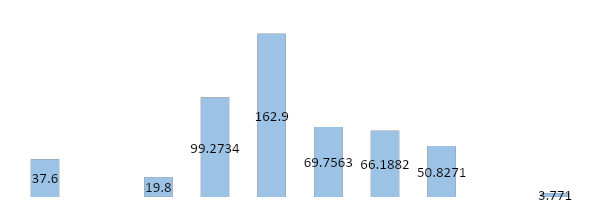 Выявлено нарушений в ходе осуществления внешнего государственного финансового контроля, млн.руб.
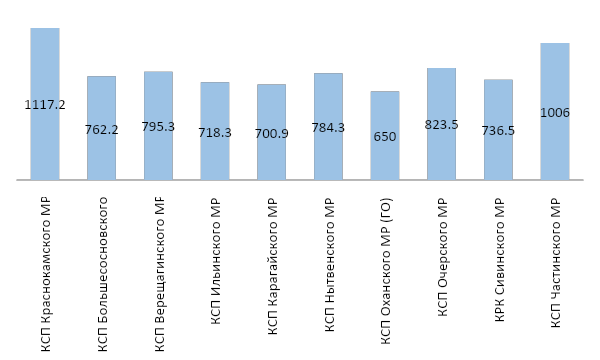 Финансовое обеспечение на 1 сотрудника, тыс.руб.
21
Анализ деятельности КСО МО Ассоциации «Юг»
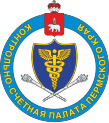 22
Анализ деятельности КСО МО Ассоциации «Юг»
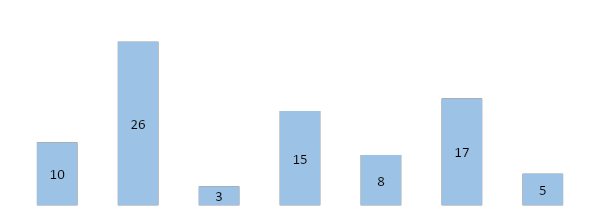 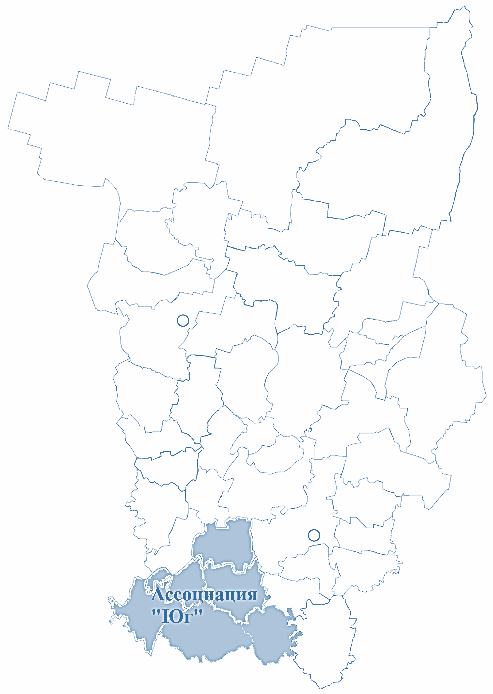 Проведено контрольных и экспертно-аналитических мероприятий, ед.
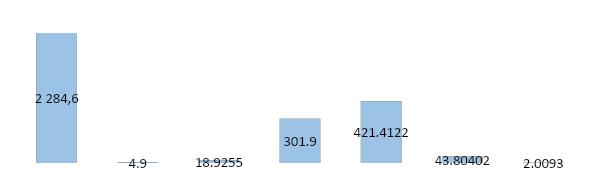 Выявлено нарушений в ходе осуществления внешнего государственного финансового контроля, млн.руб.
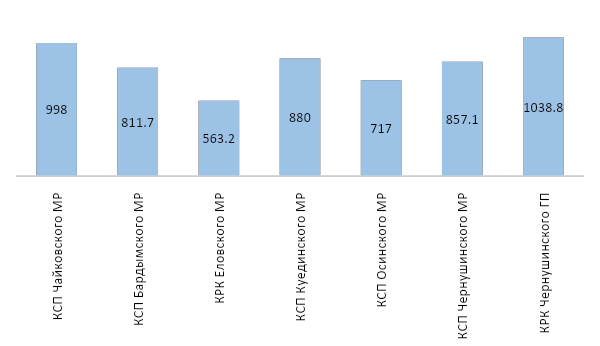 Финансовое обеспечение на 1 сотрудника, тыс.руб.
23
Анализ деятельности КСО МО Ассоциации «Парма»
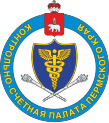 24
Анализ деятельности КСО МО Ассоциации «Парма»
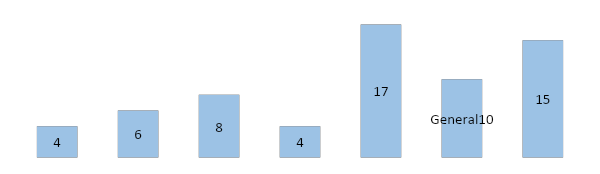 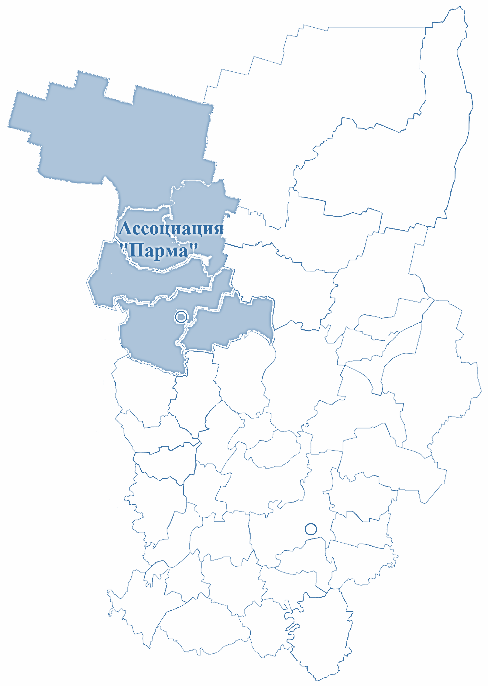 Проведено контрольных и экспертно-аналитических мероприятий, ед.
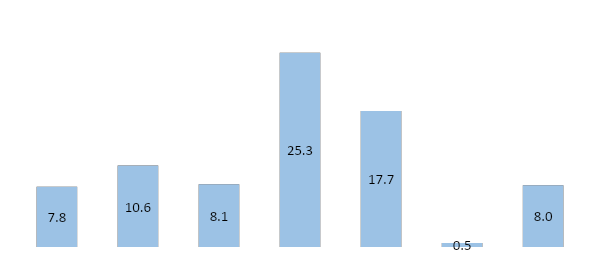 Выявлено нарушений в ходе осуществления внешнего государственного финансового контроля, млн.руб.
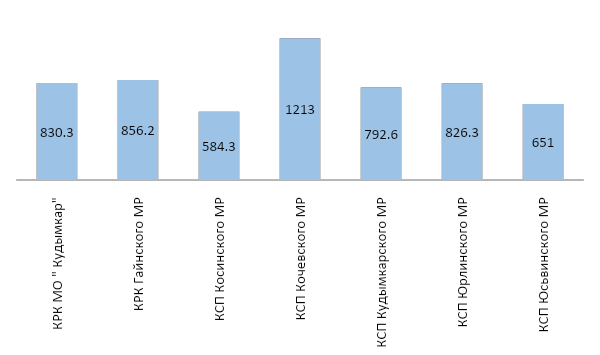 Финансовое обеспечение на 1 сотрудника, тыс.руб.
Финансовое обеспечение КСО МО. 2018 год
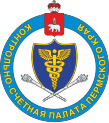 25
Финансовое обеспечение деятельности 1 сотрудника КСО МО – 874,5 тыс. руб.
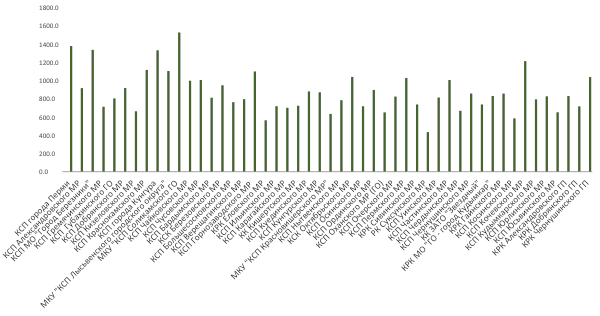 56%
17%
Финансовое обеспечение деятельности КСО МО в 2018 году – 190 514,8 тыс. руб. (в 2017 году – 189,3 тыс. руб.)
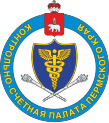 26
Предложения КСП Пермского края по результатам проведенного анализа деятельности КСО МО за 2018 год:

планирование деятельности осуществлять исходя из необходимости реализации всего перечня полномочий, установленного Федеральным законом 6-ФЗ (а не только проверки проектов и исполнения местных бюджетов), планировать отдельные контрольные и экспертно-аналитические мероприятия;
актуализировать сайты КСО на предмет размещения информации, предусмотренной  Федеральным законом 6-ФЗ (особенно в части информации о представлениях, предписаниях, их выполнении);
при проведении мероприятий уделять внимание выявлению системных нарушений и рисков, подготовке предложений в нормативно-правовые акты для предотвращения  нарушений и повышения эффективности использования бюджетных средств;
в рамках «круглых столов» в Ассоциациях КСО МО обсудить темы:
применения классификатора нарушений, выявляемых в ходе внешнего государственного аудита (контроля);
практику отражения результатов деятельности КСО МО.
56%
17%
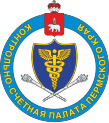 27
Контрольно-счётная палата Пермского края
Спасибо за внимание!